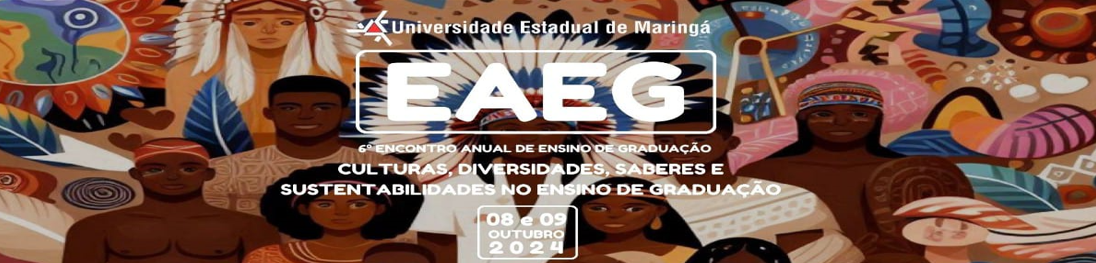 Título do trabalho
Autores:
Xxxxxxxxx
Yyyyyyy
Zzzzzzzz
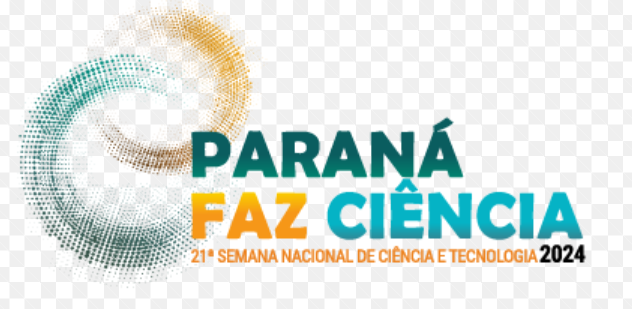 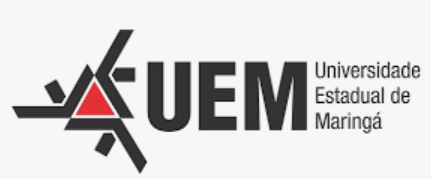 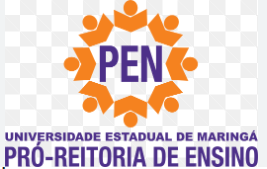 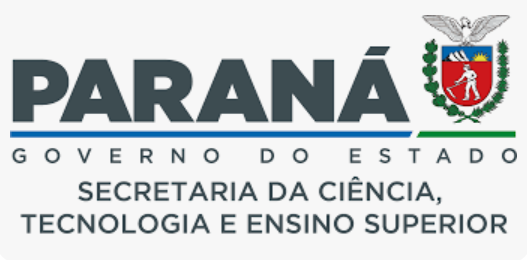 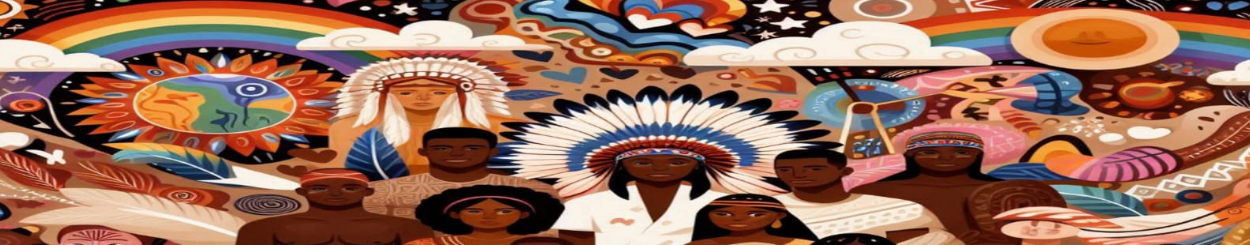 Título do trabalho
Texto….
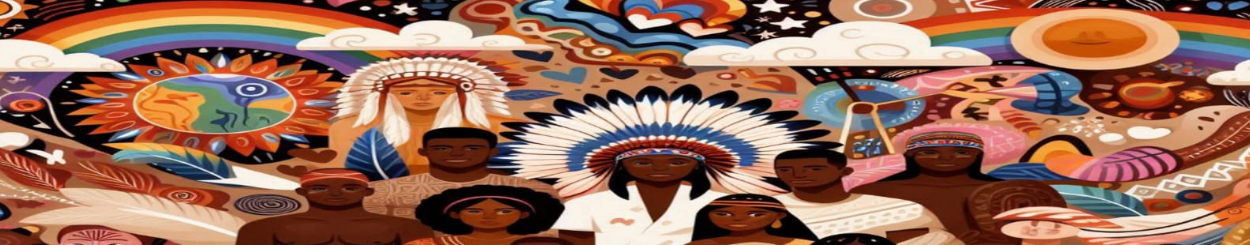 Título do trabalho
Texto….
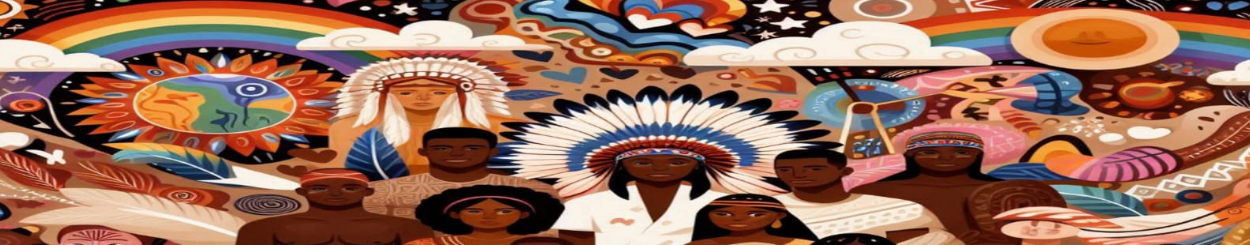 Título do trabalho
Texto….
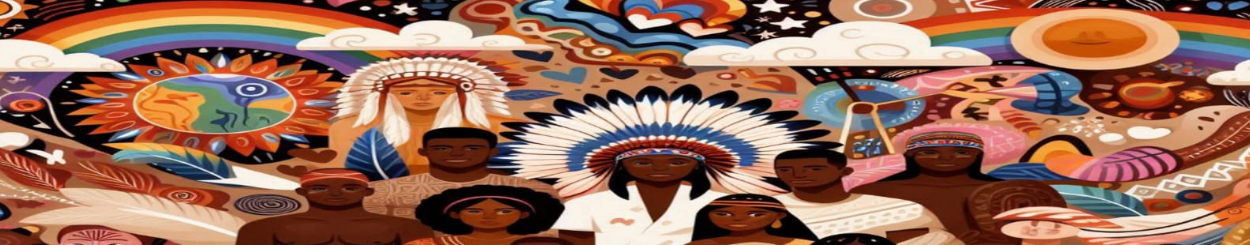 Título do trabalho
Texto….